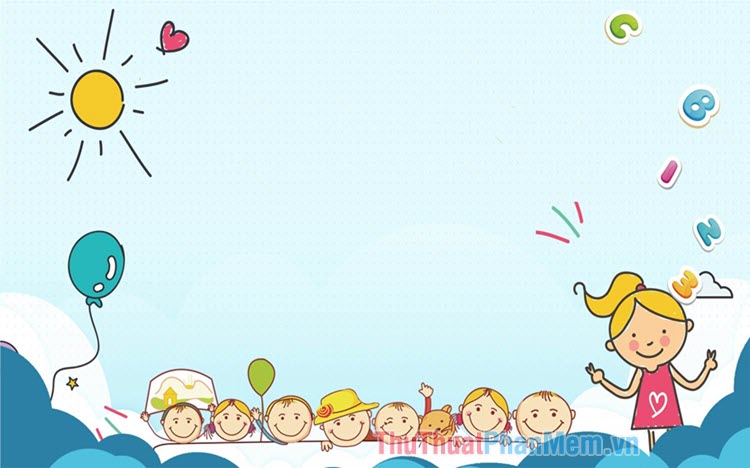 PHÒNG GD & ĐT QUẬN LONG BIÊN
TRƯỜNG MẦM NON HOA SỮA
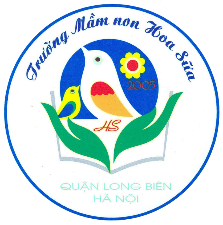 LĨNH VỰC PHÁT TRIỂN THẨM MỸ

Đề tài: - Dạy hát: Mùa hè đến – St : Nguyễn Thị Nhung
              - Nghe hát: Mùa hoa phượng nở - St :Hoàng Vân
Giáo viên thực hiện: Nguyễn Thị Hòa
Lứa tuổi: 4 - 5 tuổi
Năm học 2021 - 2022
Câu đố :
 Mùa gì nóng bứcTrời nắng chang changĐi học, đi làmPhải mang nón, mũ ?
 ( Mùa hè)
Nghe hát: Mùa hoa phượng nở 
- St :Hoàng Vân